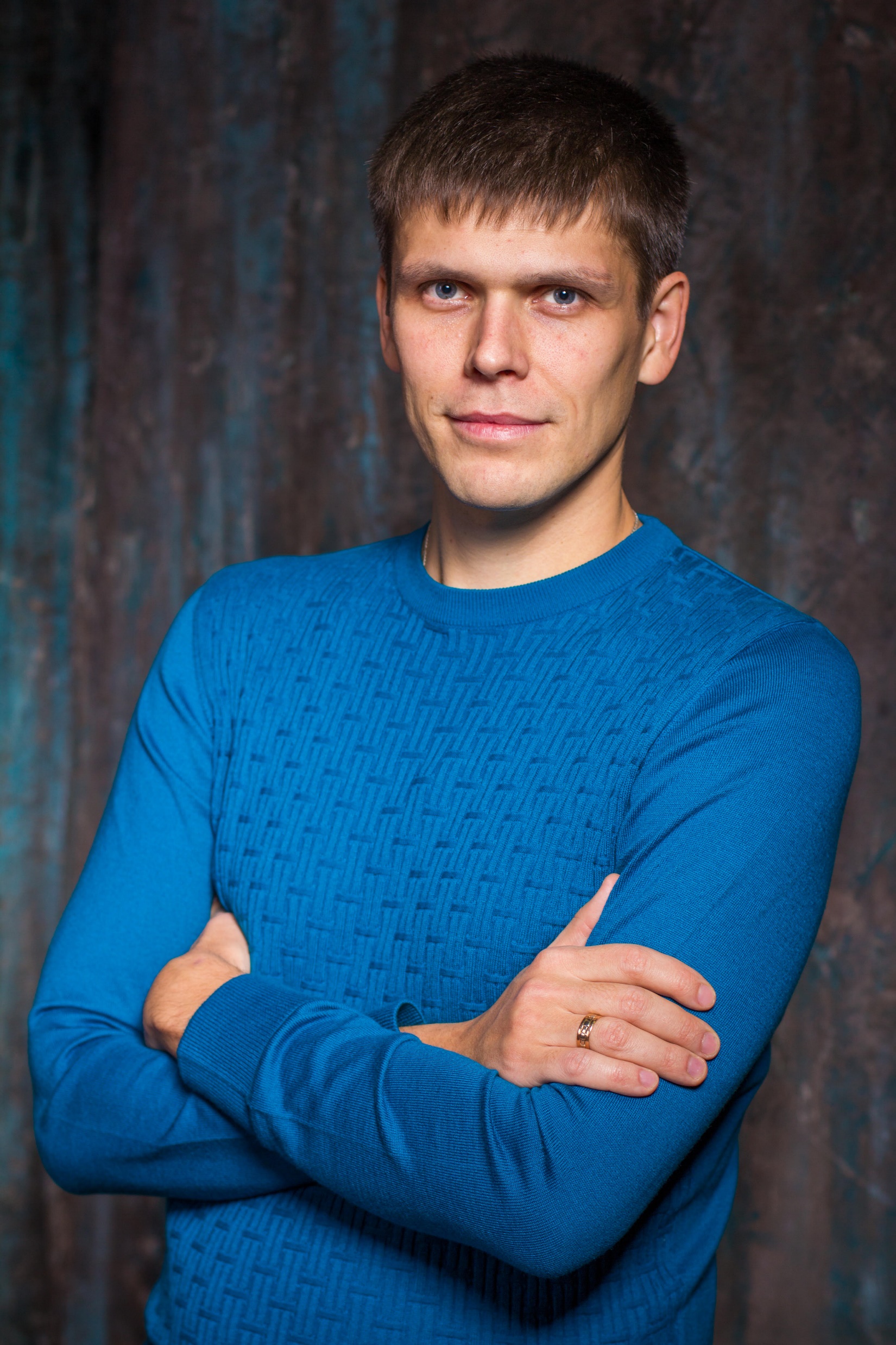 Викладач: кандидат економічних наук, доцент Мержинський Євгеній Костянтинович

 E-mail: merginskiy@gmail.com

Телефон: (050) 108-70-09

Сфери наукових інтересів:
Автоматизація бізнес-процесів в економіці.
Електронна комерція.
Розробка сучасних web-додатків та чат-ботів.
Бізнес-аналітика.
Еколого-економічне моделювання.

Додаткова інформація : https://znuiepf.com.ua/?p=1595